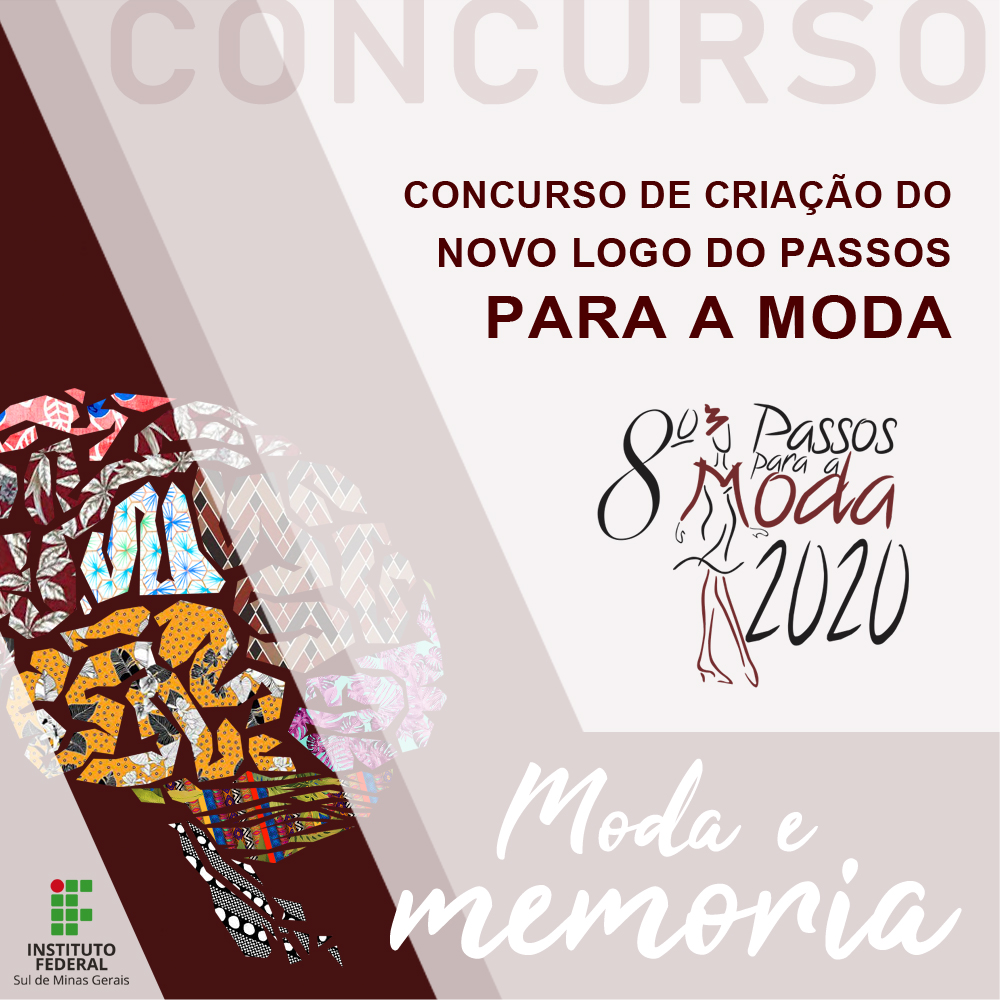 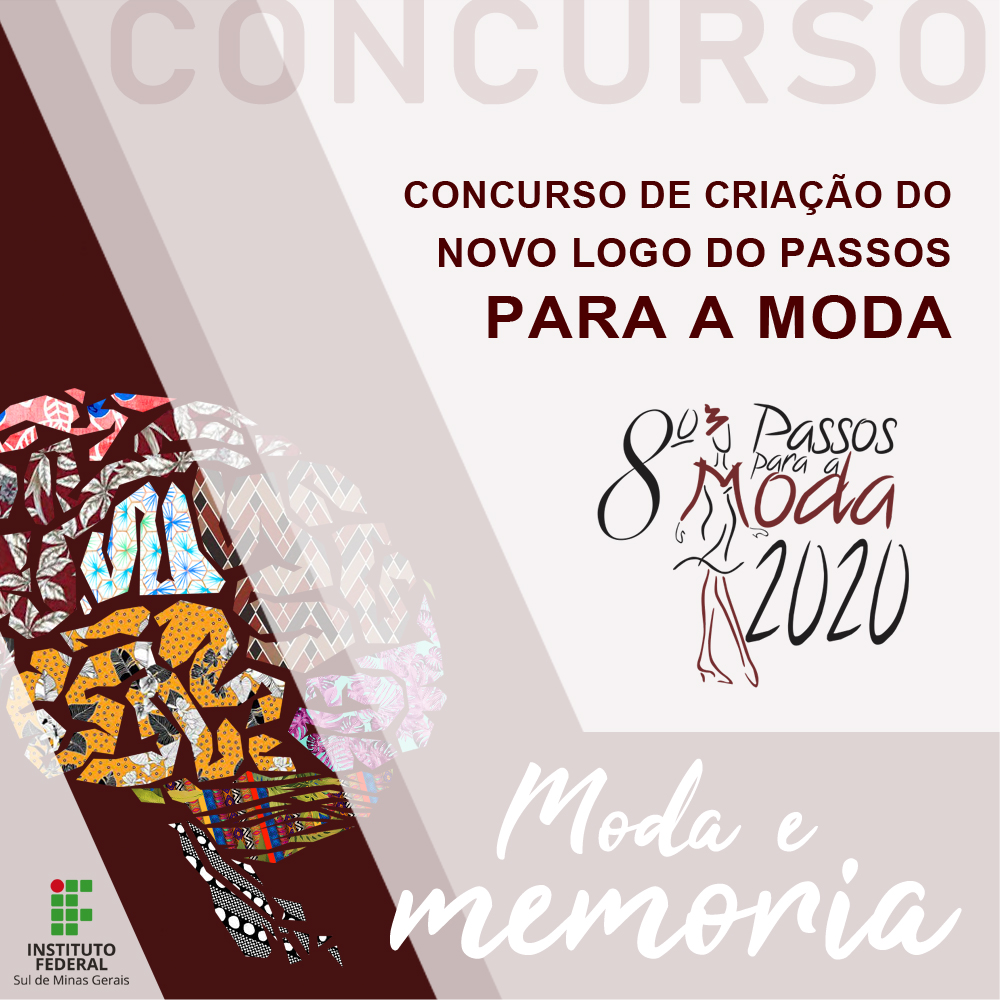 Concurso
:
Atualização da marca Passos para a Moda: alteração da tipografia, logotipo e criação de slogan.
Regulamento
Objetivo:

Este concurso tem como objetivo a atualização da marca (rebranding) do evento Passos para a Moda nos seguintes termos: alteração das cores, da tipografia, do logotipo e criação de slogan.

Inscrições:

Quem pode participar?

Ex-alunos e alunos regularmente matriculados nos Cursos da área de Design de Moda do IFSULDEMINAS Campus Passos.

Como se inscrever?

Enviar  manual de marca (PDF) com nome fantasia* para:
 passosparaamoda@gmail.com
Período e local de inscrições:

DE 01 à 25 de outubro de 2020.

Avaliação:

3 profissionais da área de moda Do IFSULDEMINAS Campus Passos (80% da pontuação);
+
Voto público externo no link (20% da pontuação).

Divulgação do resultado:

Dia 30 de outubro de 2020.

Premiação:

Certificado e kit de desenho e arte.
Avaliação
A avaliação será realizada por 2 (dois) docentes da área de moda do IFSULDEMINAS e dois avaliadores externos da área de Design Gráfico de acordo com os seguintes critérios:
Critérios de avaliação da banca avaliadora